Новая мера государственной поддержки – ежемесячная денежная выплата на ребенка в возрасте от восьми до семнадцати лет
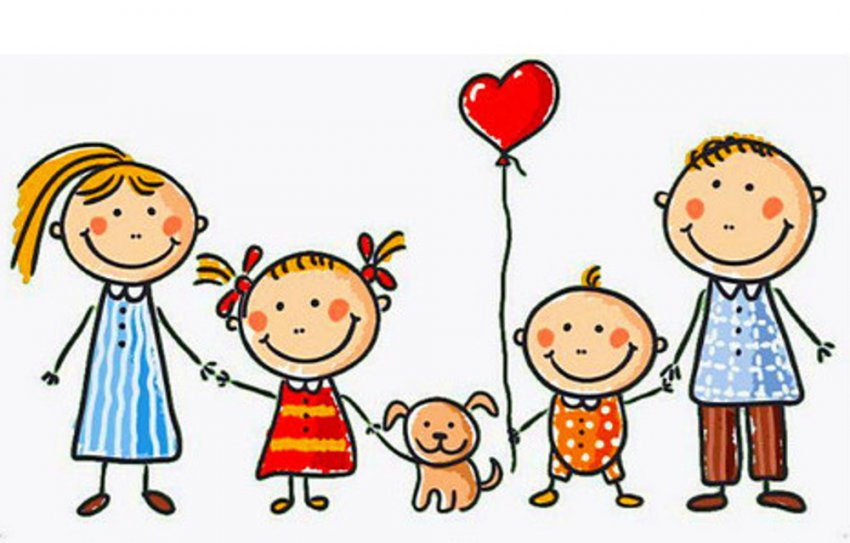 Размер выплаты составляет 50 процентов величины прожиточного минимума для детей, установленной в субъекте Российской Федерации в соответствии с Федеральным законом от 24.10.1997 № 134-ФЗ «О прожиточном минимуме в Российской Федерации» на дату обращения за назначением ежемесячной выплаты
Порядок получения выплаты:
    Для получения указанной выплаты родителю или иному законному представителю ребенка в возрасте от 8 до 17 лет необходимо подать заявление через многофункциональные центры предоставления государственных и муниципальных услуг или с использованием единого портала государственных и муниципальных услуг либо региональных порталов государственных и муниципальных услуг.
    Ежемесячная выплата производится с 1 мая 2022 года.
Условия предоставления выплаты:
ребенок является гражданином Российской Федерации;
ребенок постоянно проживает на территории Российской Федерации;
размер среднедушевого дохода семьи не превышает величину прожиточного минимума на душу населения, установленную в соответствующем субъекте Российской Федерации.
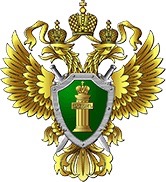 Прокуратура Пригородного района Свердловской области 
(Свердловская область, г. Нижний Тагил, ул. Карла Маркса, д. 3 А,                          р.т. (3435) 41-79-56)